Approaches to Centering Equity in Health Communication Research and Practice
Sandy Hilfiker, MA
Jaime Dawson, MPH
October 4, 2023
Meet the speakers
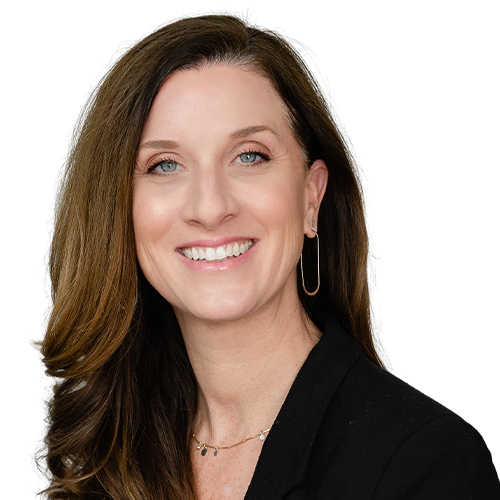 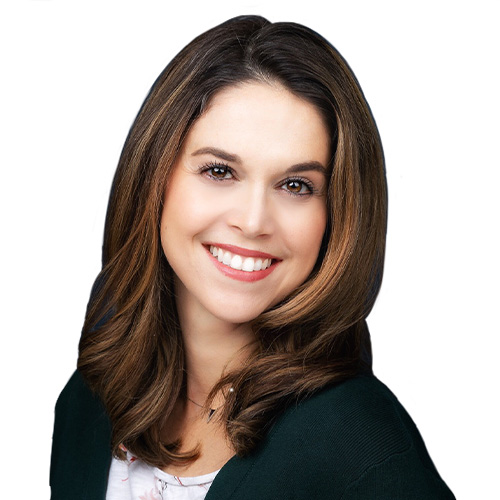 Sandy Hilfiker, MA
Jaime Dawson, MPH
Note: The speakers do not have conflicts of interests to report.
Learning Objectives
At the end of this webinar, you will be able to: 
Describe the phases of the equity-centered health communication framework
Understand the characteristics of inclusive health communication products
Name strategies for developing more equitable and inclusive health communication materials and products
Icebreaker
A note about health equity
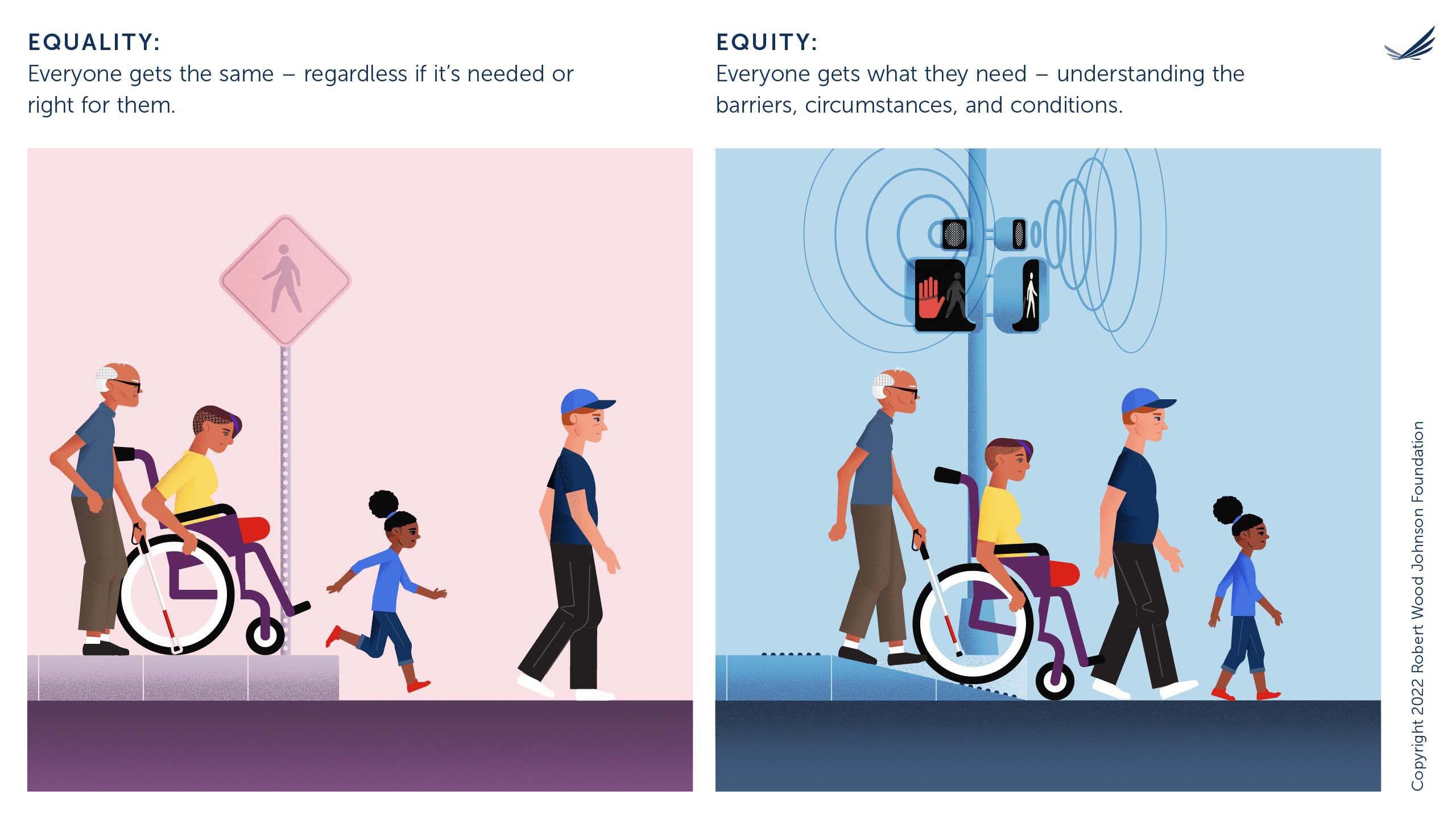 We are at a crossroads.
The pandemic brought some hard truths about inequities to the surface
There are huge gaps in health equity research and practice related to communication
We have an opportunity to fill these gaps
Word Cloud
The role of libraries
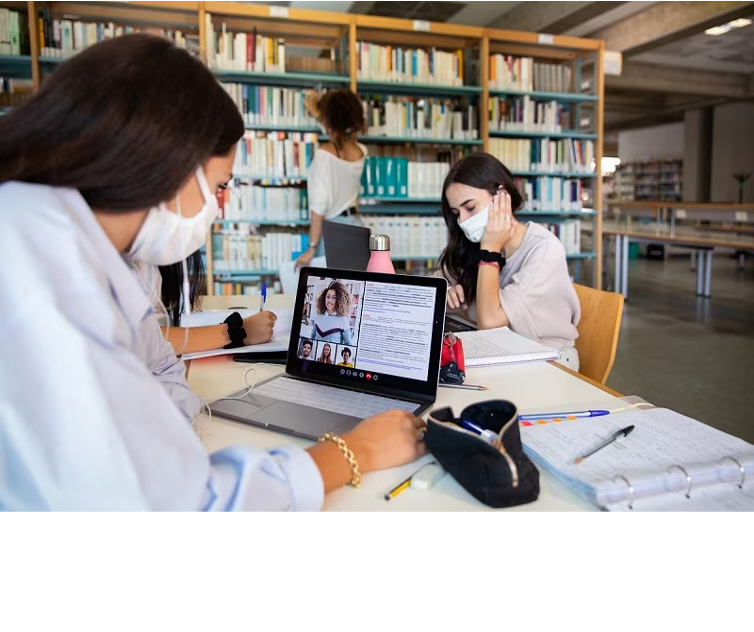 Extensive reach across the U.S., in person and virtually
Librarians are trusted members of the community 
Serve as a safe space for underserved communities 
Provide access to reliable health information and resources
The ECHC framework
Foundations of ECHC framework
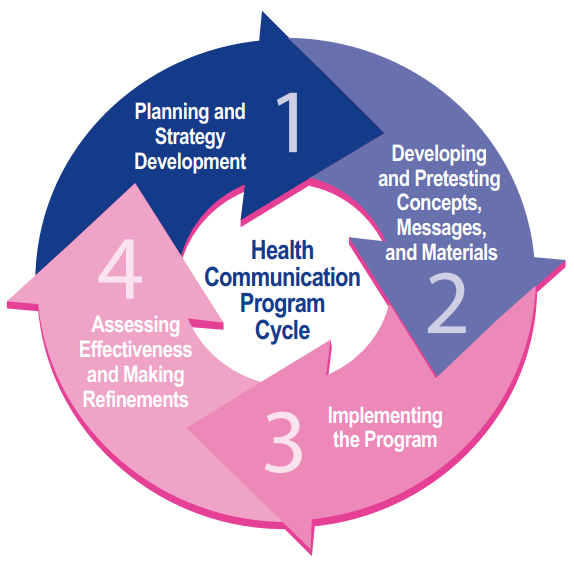 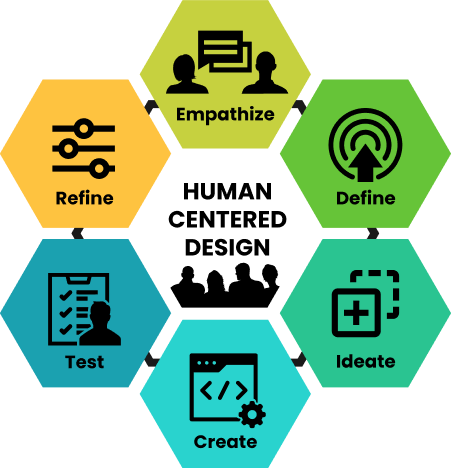 What is the ECHC framework?
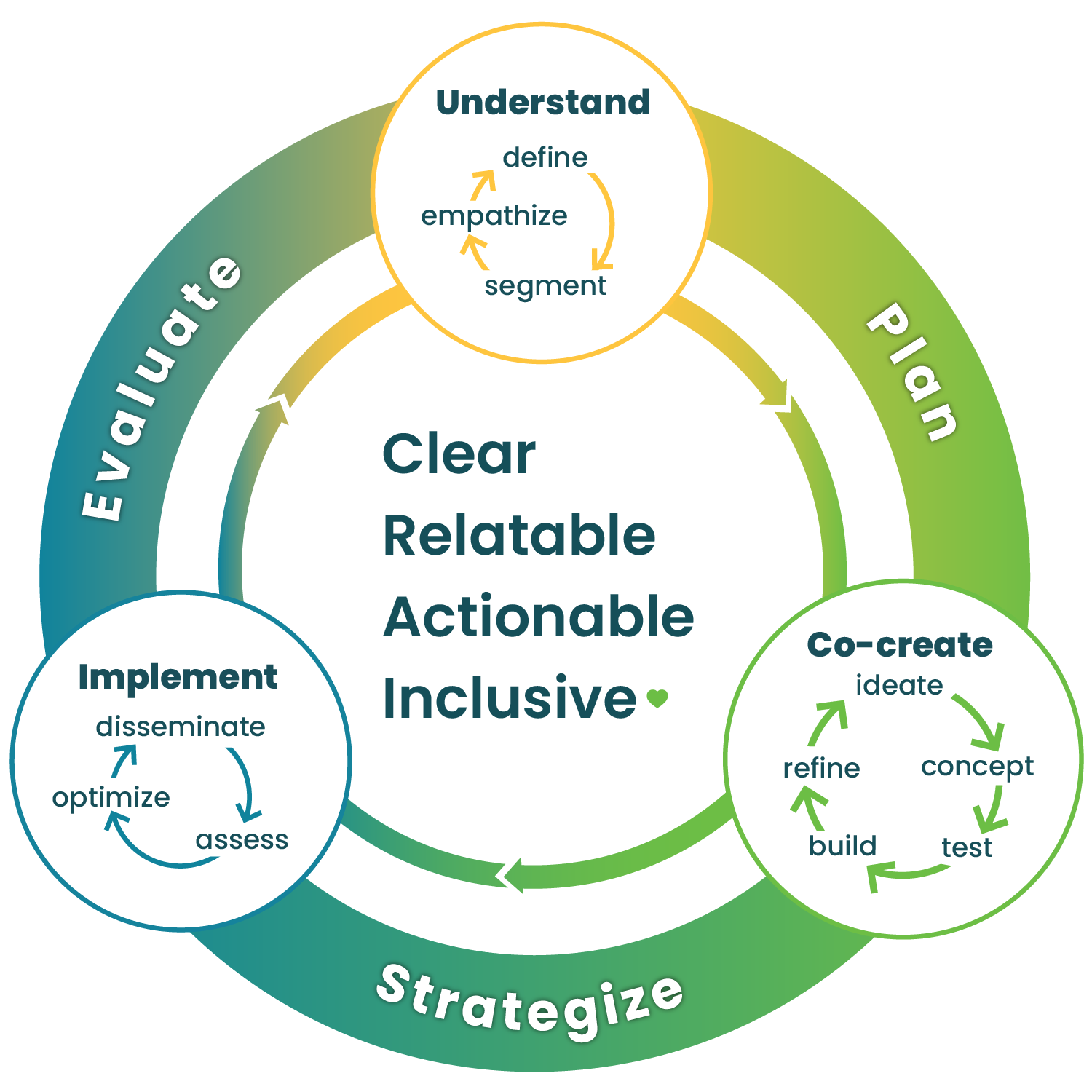 Process or approach for designing health communication
Mindset that supports empathy and disrupts personal and systemic biases
Outcomes that result in inclusive communication`
Our ultimate goal
We can’t always follow every step of this process — but we do as much as we can
Our goal is to create health communications that meet audiences where they are and develop resources that are:
Clear
Relatable
Actionable
Inclusive
Phase 1: Understand
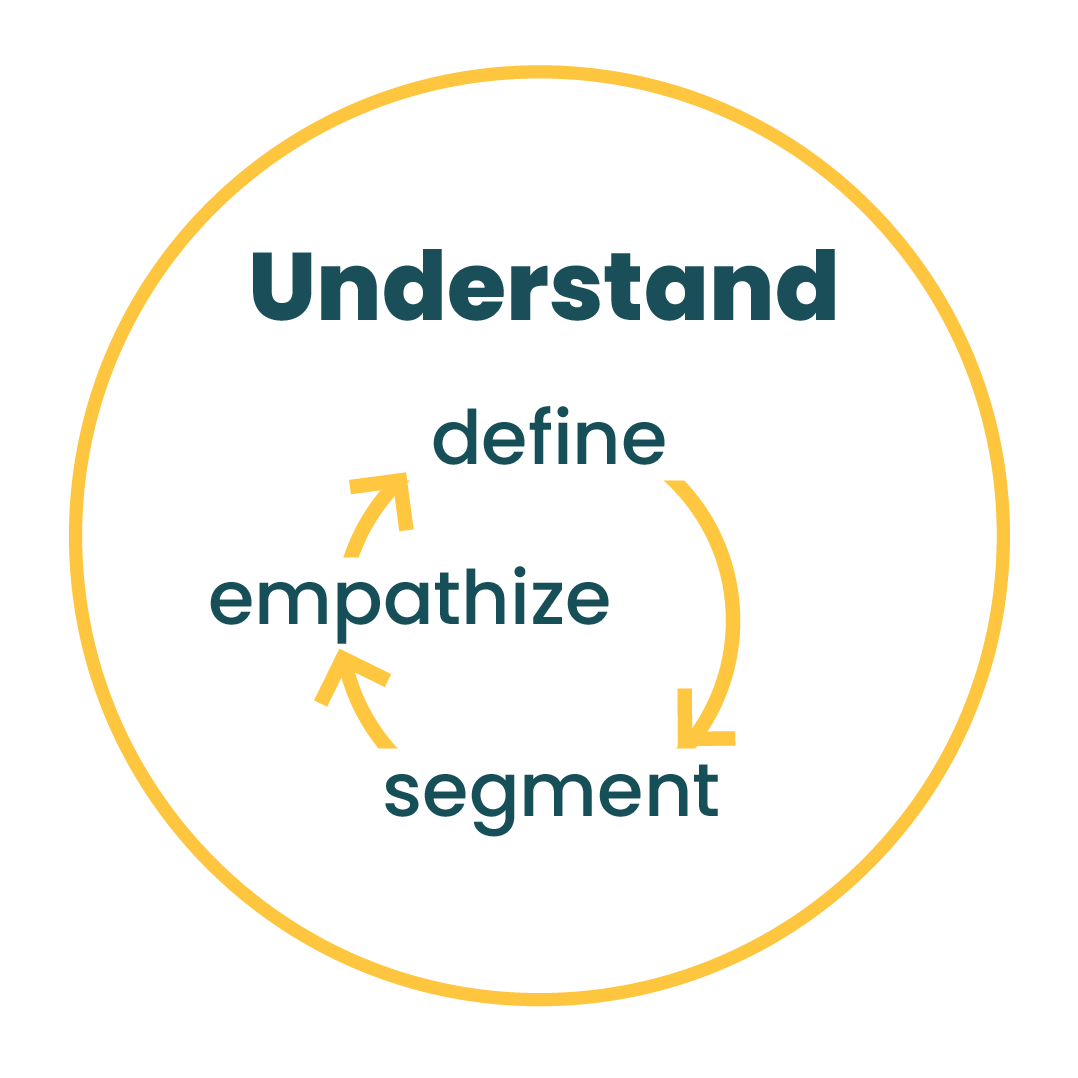 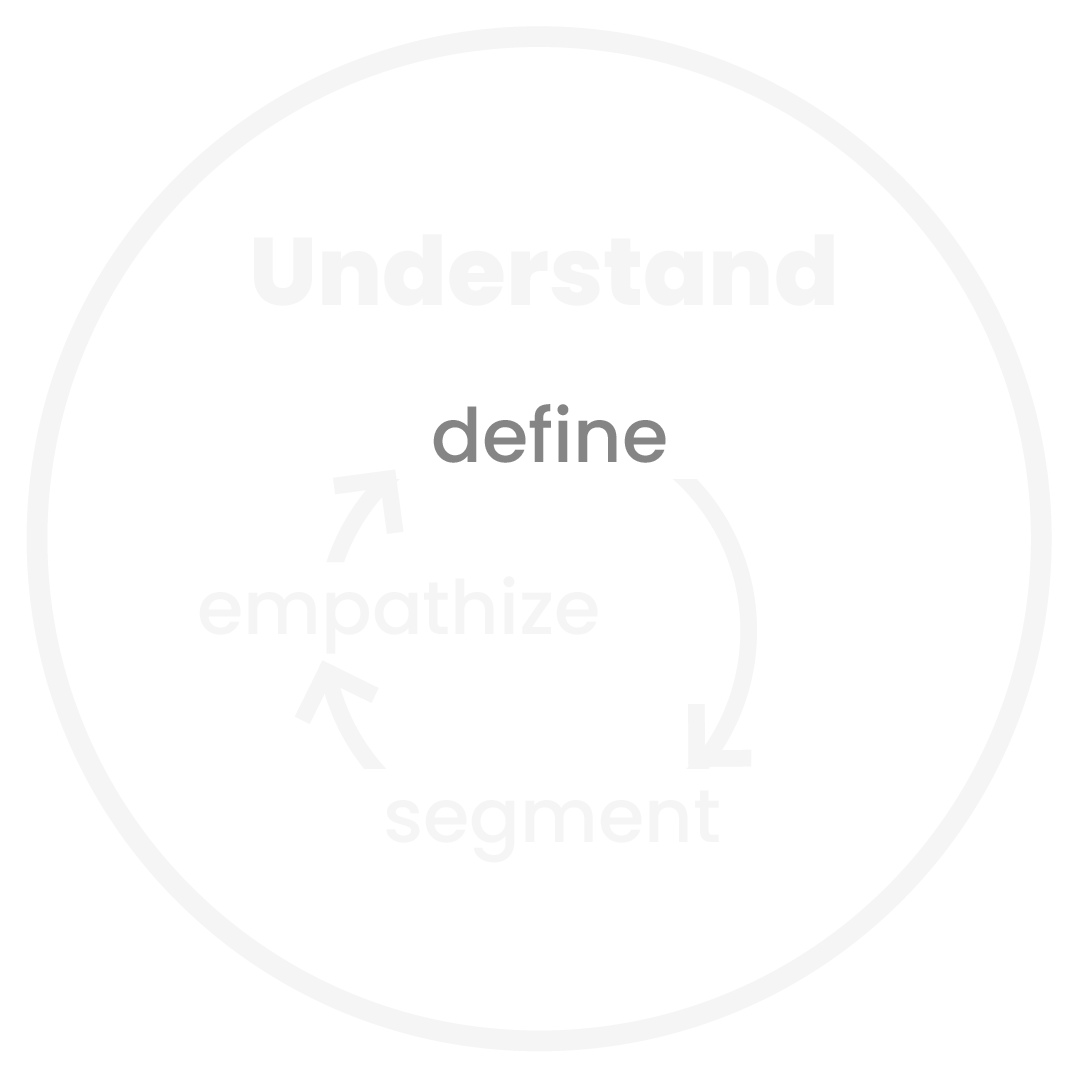 Define
We need to figure out and clearly explain the problem
We need to look at the problem from all angles
We need to understand how existing communications may be contributing to the problem
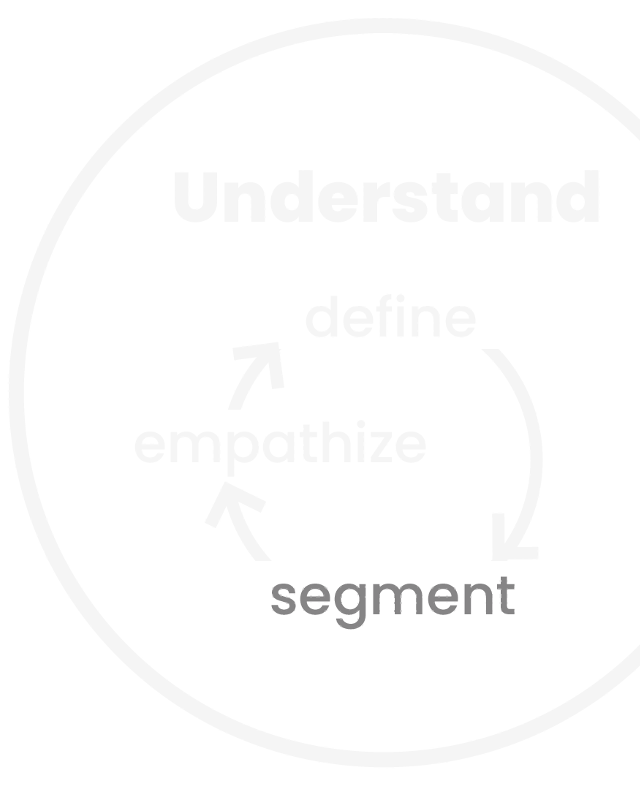 Segment
The “general public” is not our audience
We need to narrow to smaller groups for our messages to stick
We push for going beyond demographics and grouping people by characteristics like cultural practices, values, or preferences
We consider overlapping and multiple identities
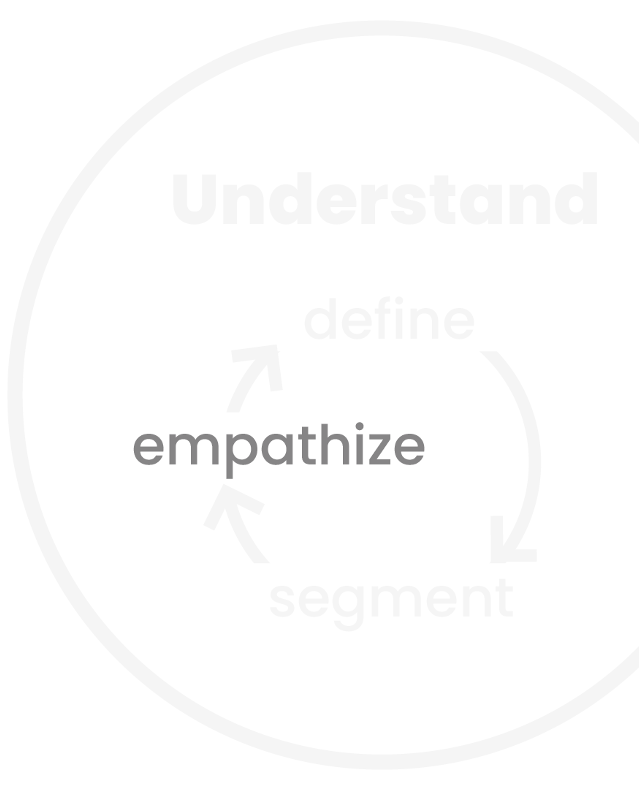 Empathize
We use a variety of methods to better understand the needs and preferences of our audience
We approach formative research with humility
We acknowledge our own biases and question our assumptions and experiences
Case study:Live to the Beat Campaign
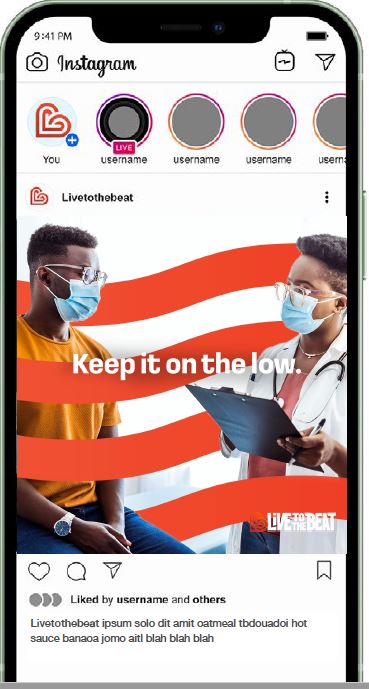 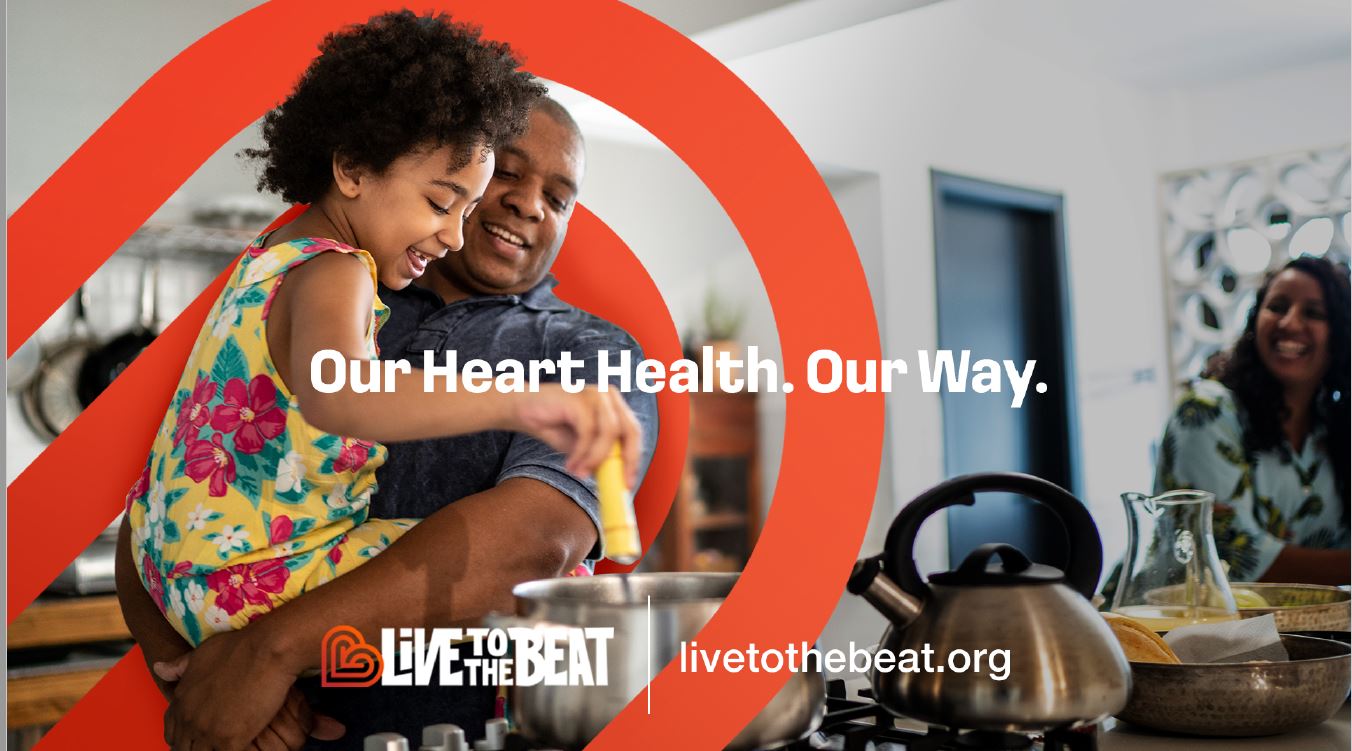 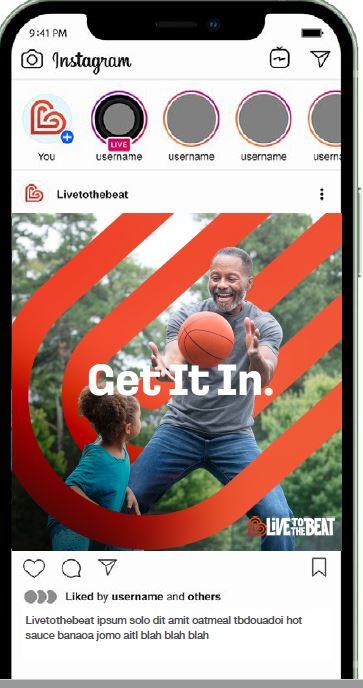 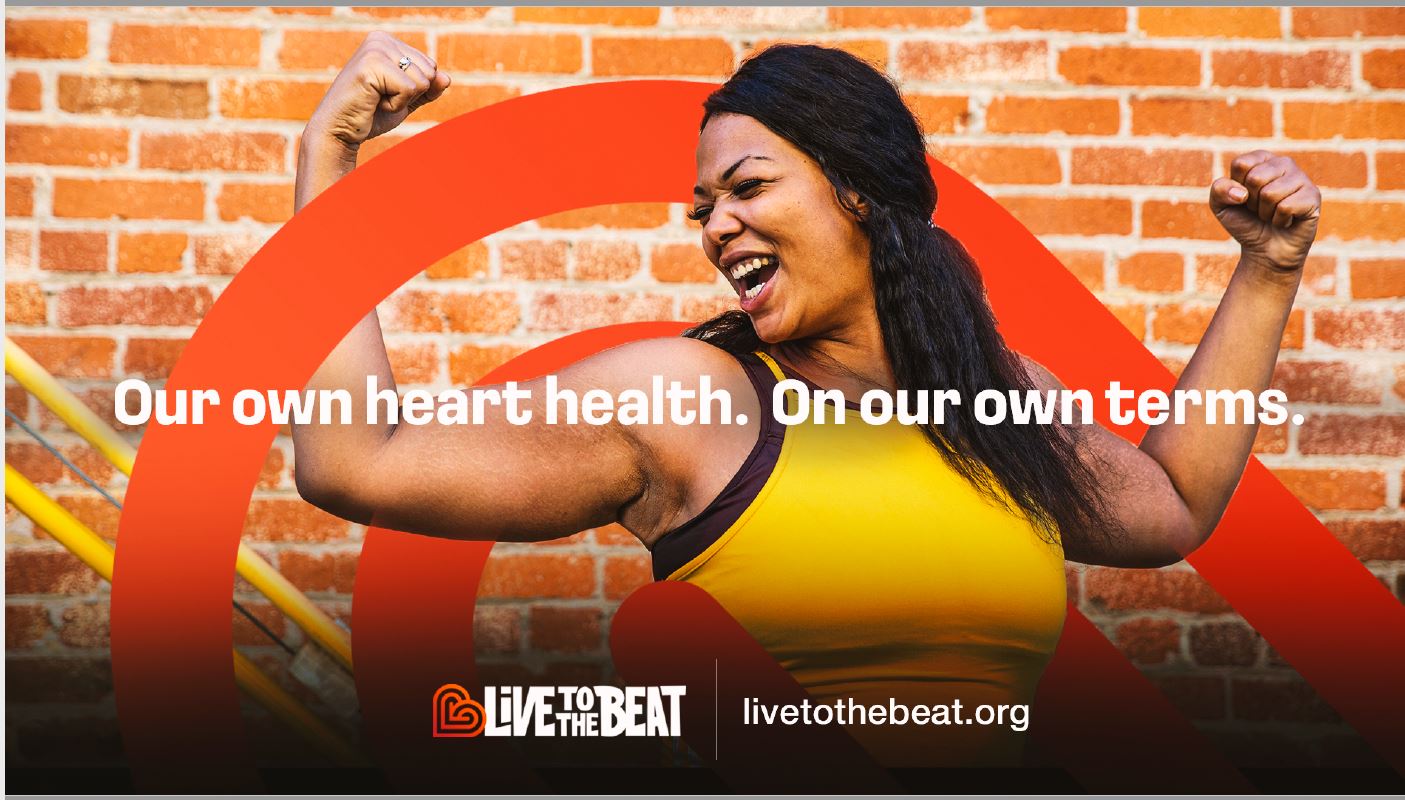 Million Hearts® – Live to the Beat campaign aims to increase awareness and motivate behavior change in Black adults (ages 35 to 54) at risk for cardiovascular disease
Extended Parallel Processing Model (EPPM)
Persona example #1
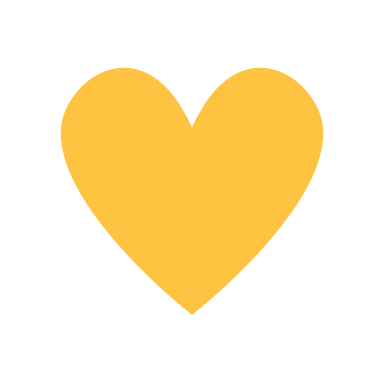 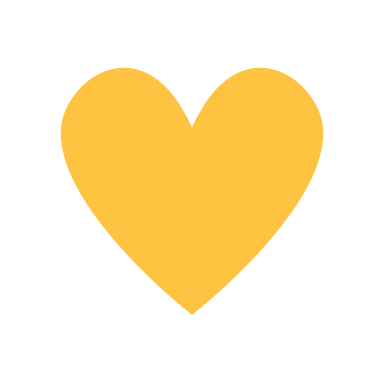 Persona example #2
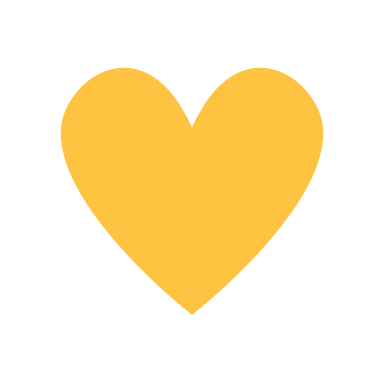 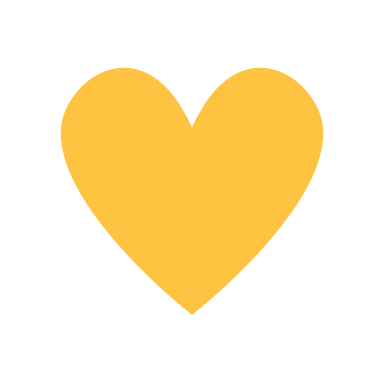 Transition phase: Plan
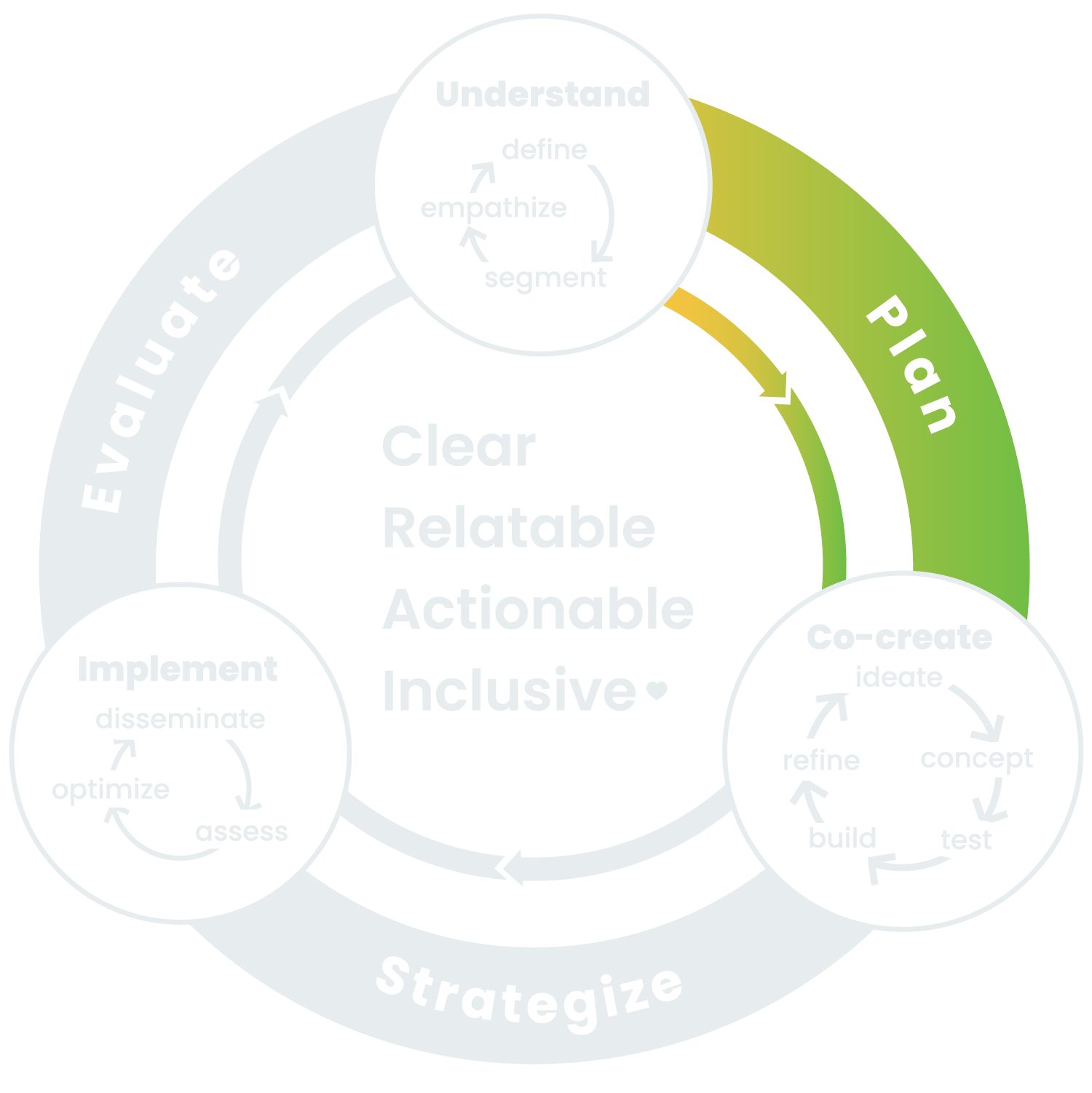 Phase 2: Co-Create
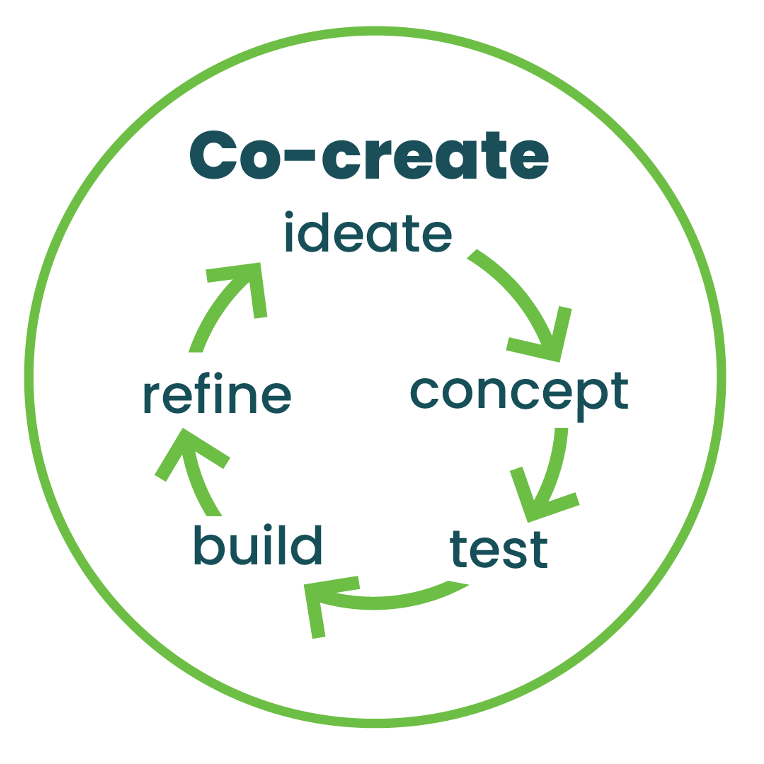 Ideate and Concept
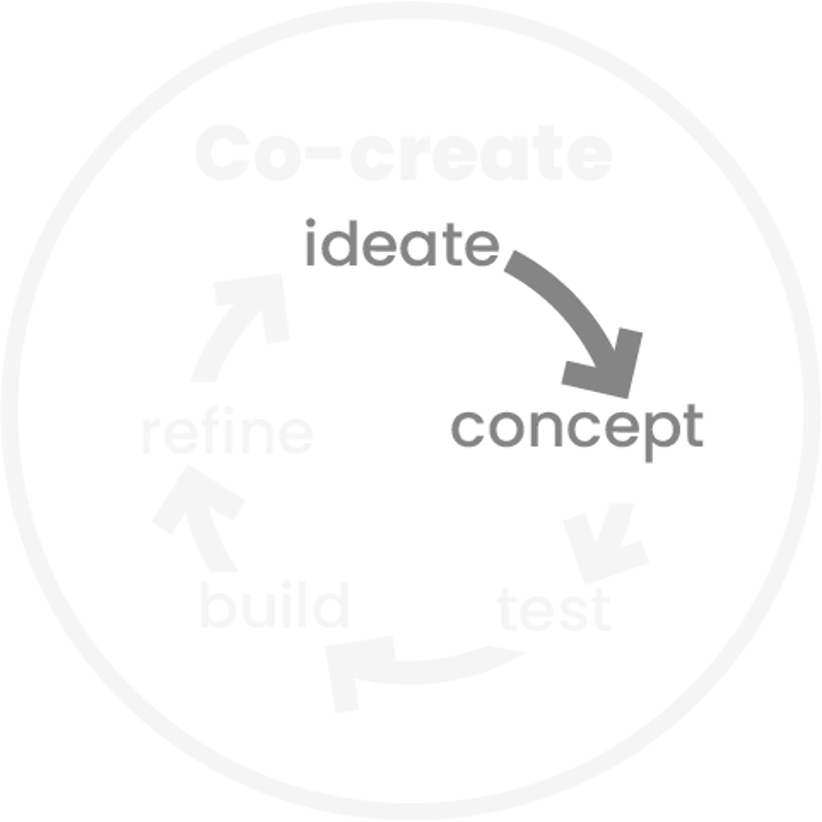 It is tempting to jump to solutions when you understand the problem
We challenge the status quo by thinking through how our ideas may play out for different audiences and abilities
We start with concepts to make sure our audience thinks we’re on track
We develop concepts with empathy and using familiar language and imagery
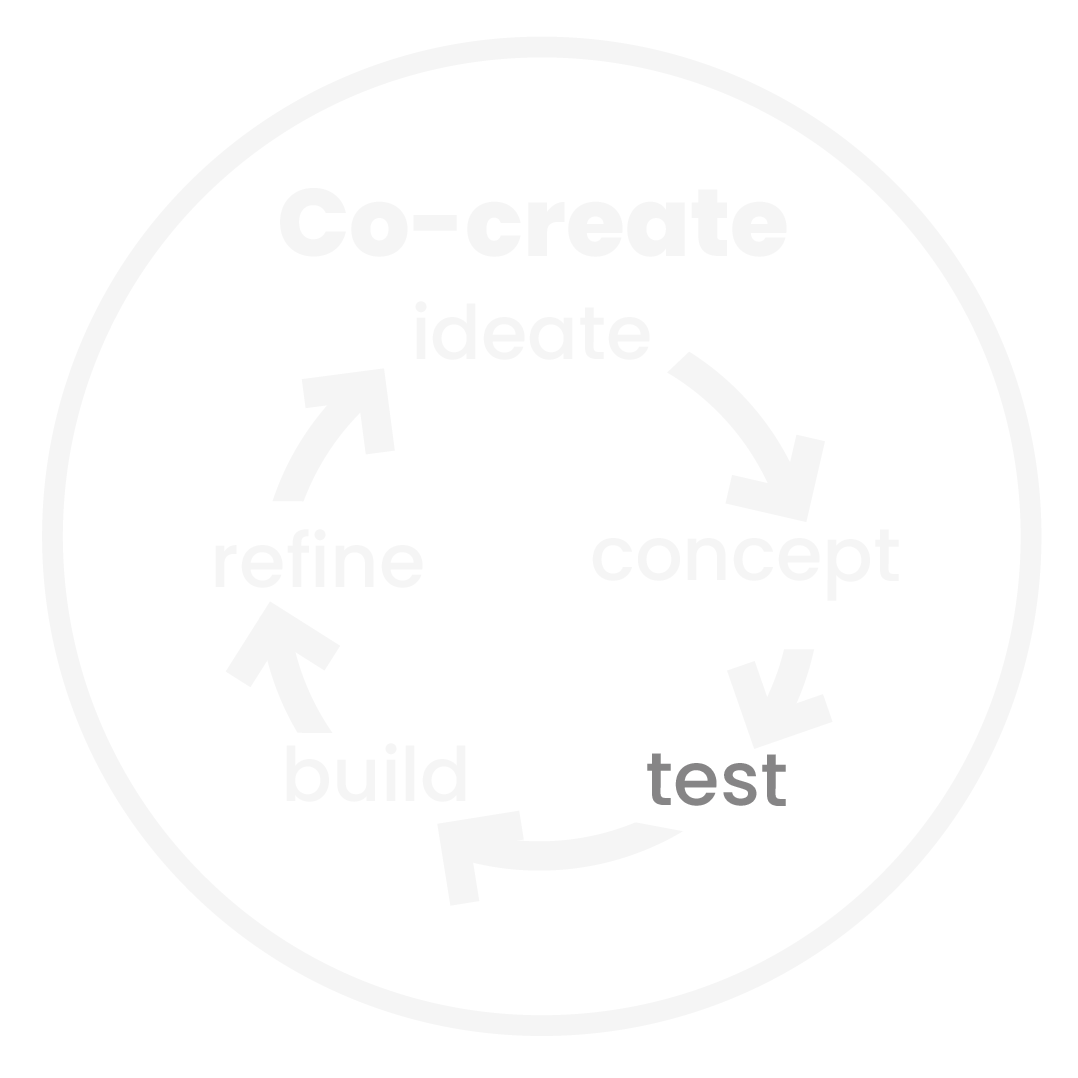 Test
Pre-testing is where we get feedback on our ideas (like draft messages)
We want to think carefully about recruitment and how to ensure a diverse mix of participants
We want to plan our sessions to allow time and the right setting for participants to feel comfortable
Build and Refine
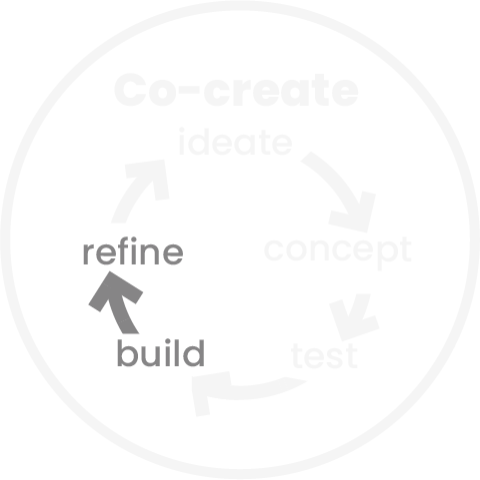 This is when we start to see our communications come to life
We need to create products that account for a large spectrum of needs
Sometimes we have the chance to do more testing and refine based on results
Examples of this might include  testing, material testing, or A/B testing
Case study:Creating resources for people with intellectual and developmental disabilities (IDD)
CH partnered with CDC and RTI International to create a suite of COVID-19 resources for people with IDD
After we developed draft materials, RTI conducted interviews to gather feedback from adults with IDD and their caregivers
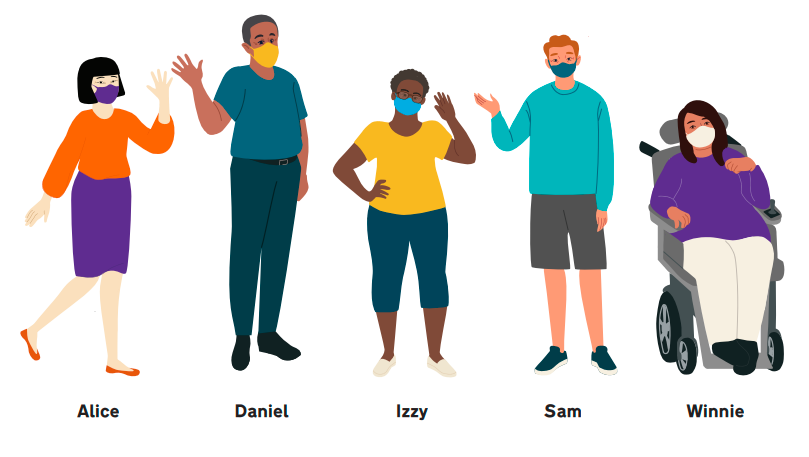 Testing concepts to refine best practices
In draft social distancing materials, we used a couch to illustrate the idea of staying 6 feet apart
Based on audience feedback, we replaced the couch with social distancing markers (in places where people would realistically see them)
In other scenes, our main character simply keeps her distance
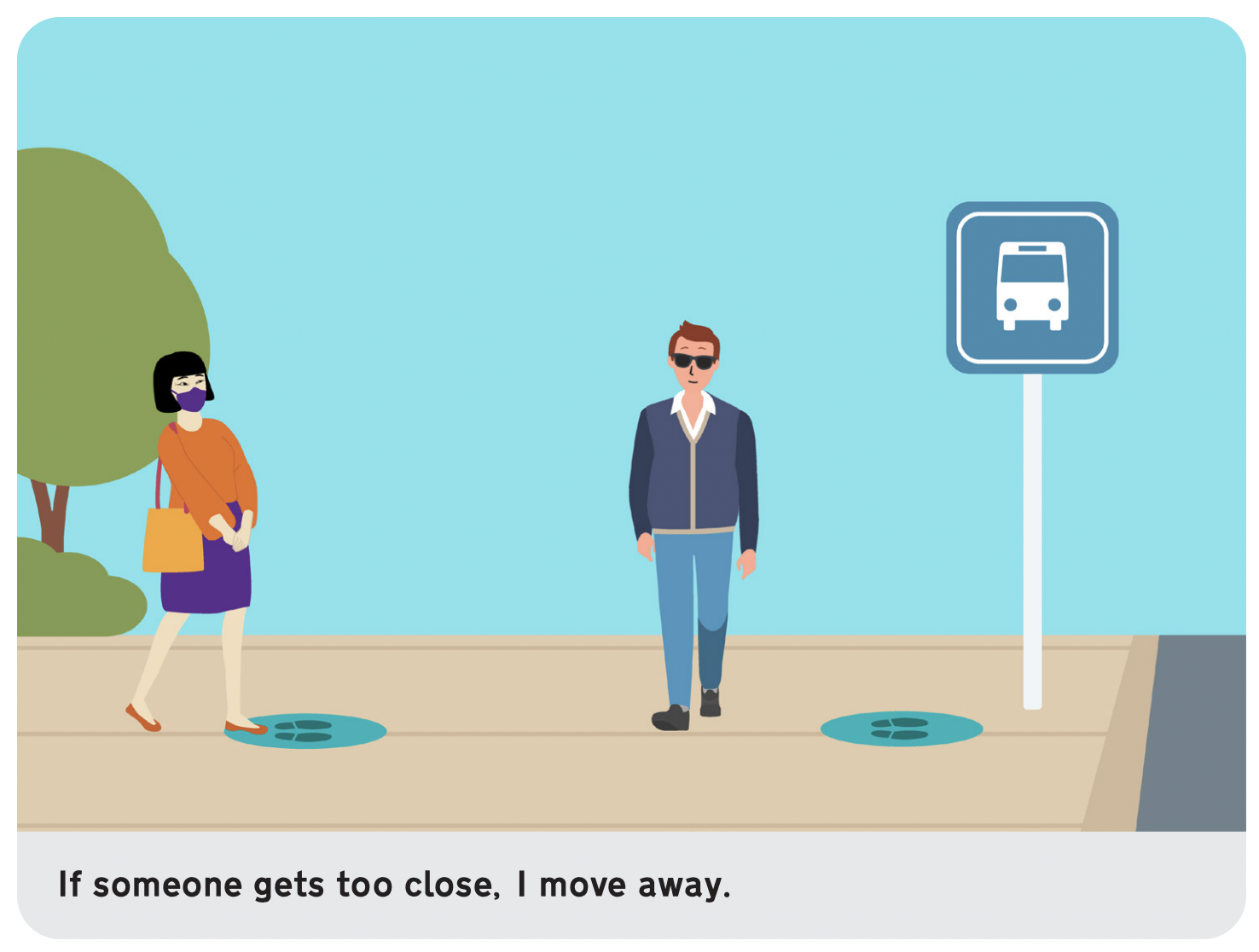 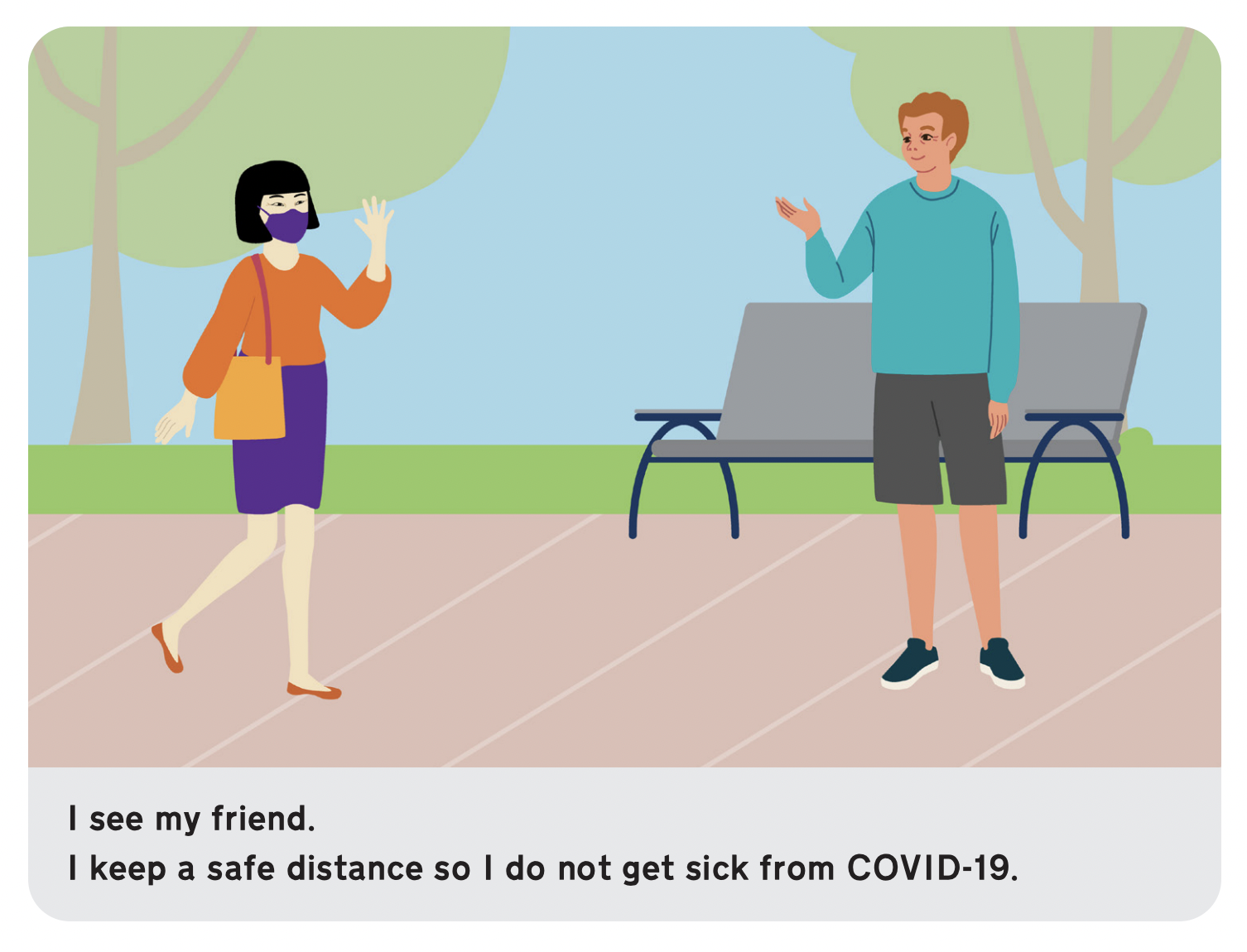 Transition phase: Strategize
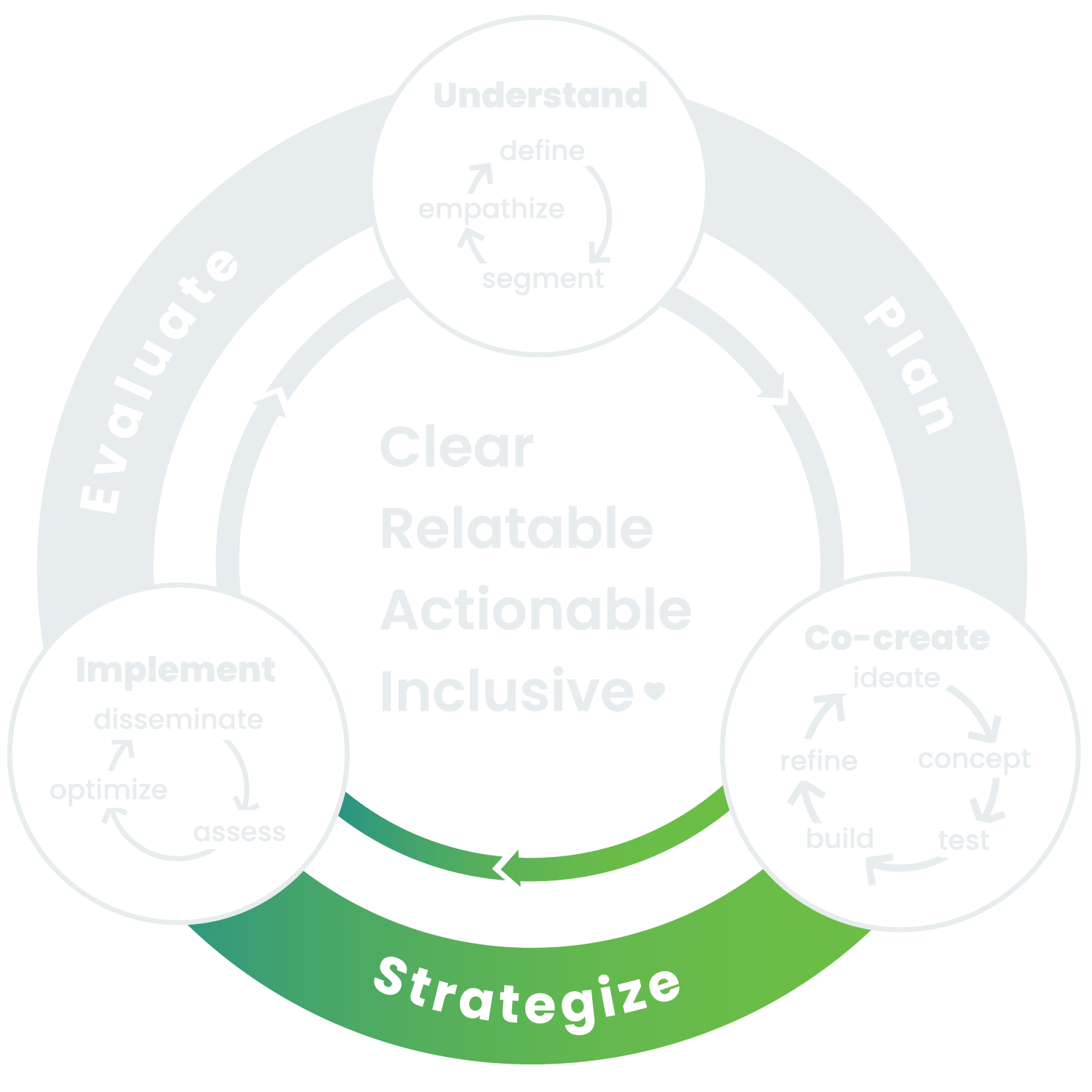 Phase 3: Implement
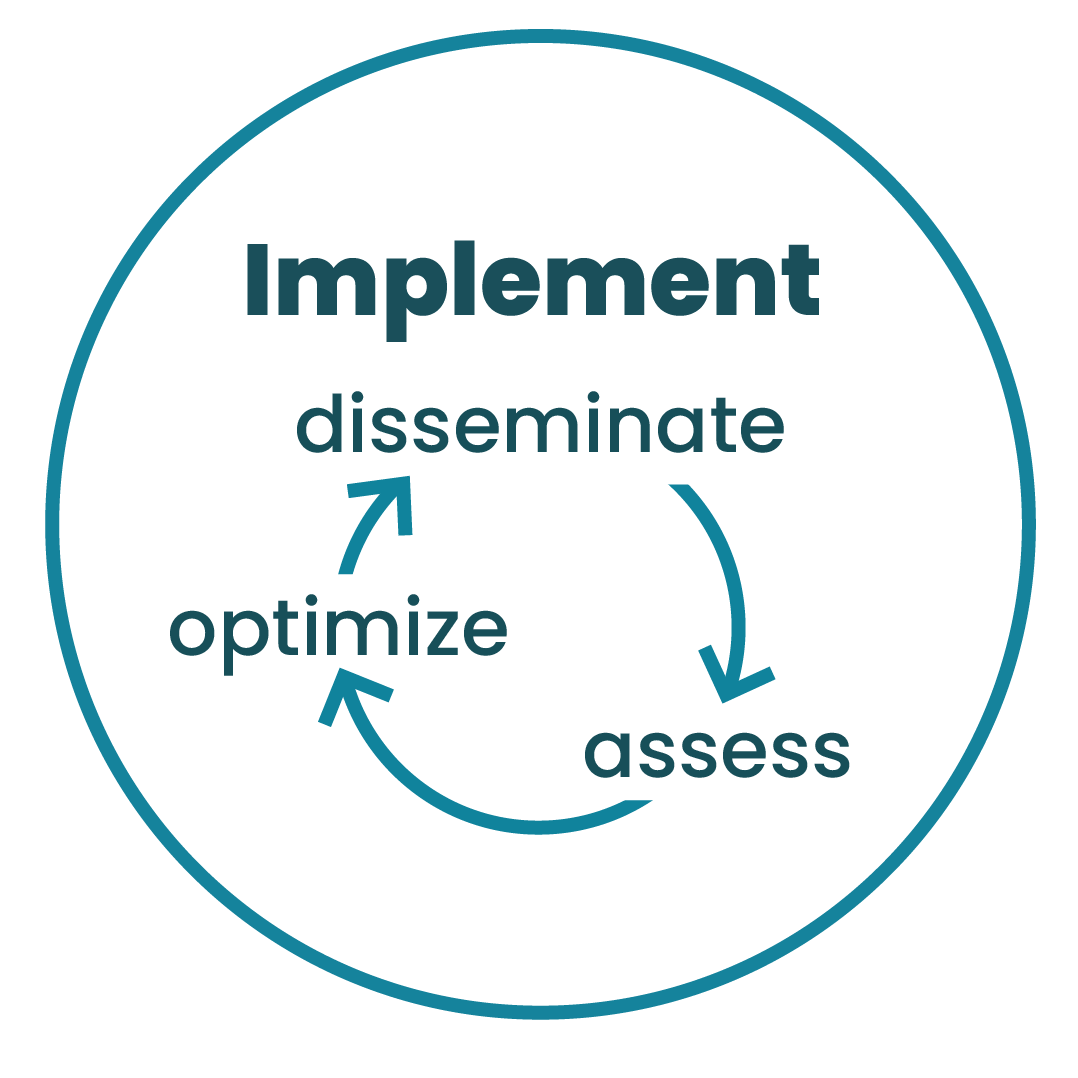 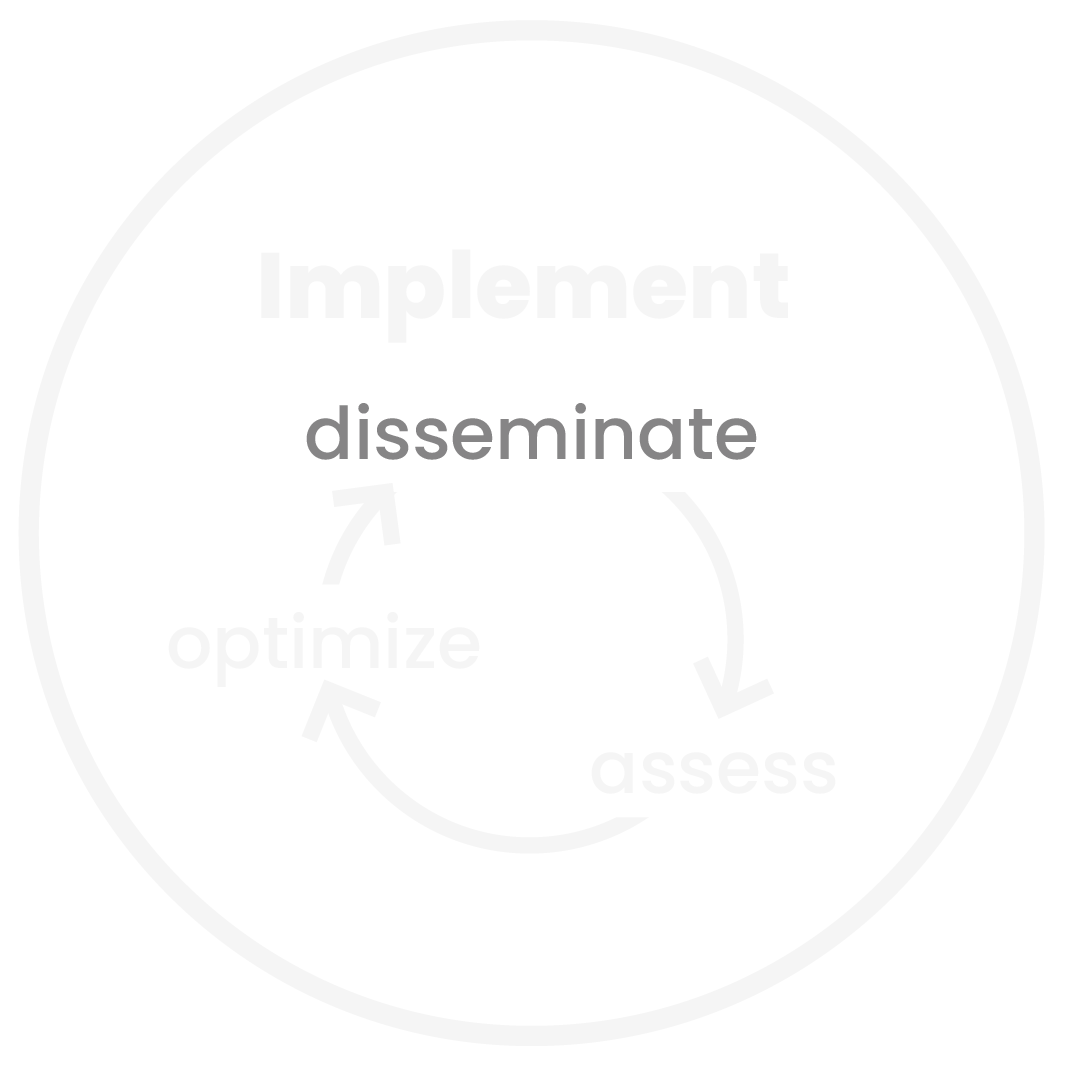 Disseminate
Our plans for dissemination are typically captured in communication strategy and promotion plan deliverables.
Equitable dissemination typically relies on:
 A strong, diverse partner network — which should be built early
Building community capacity to support ongoing change
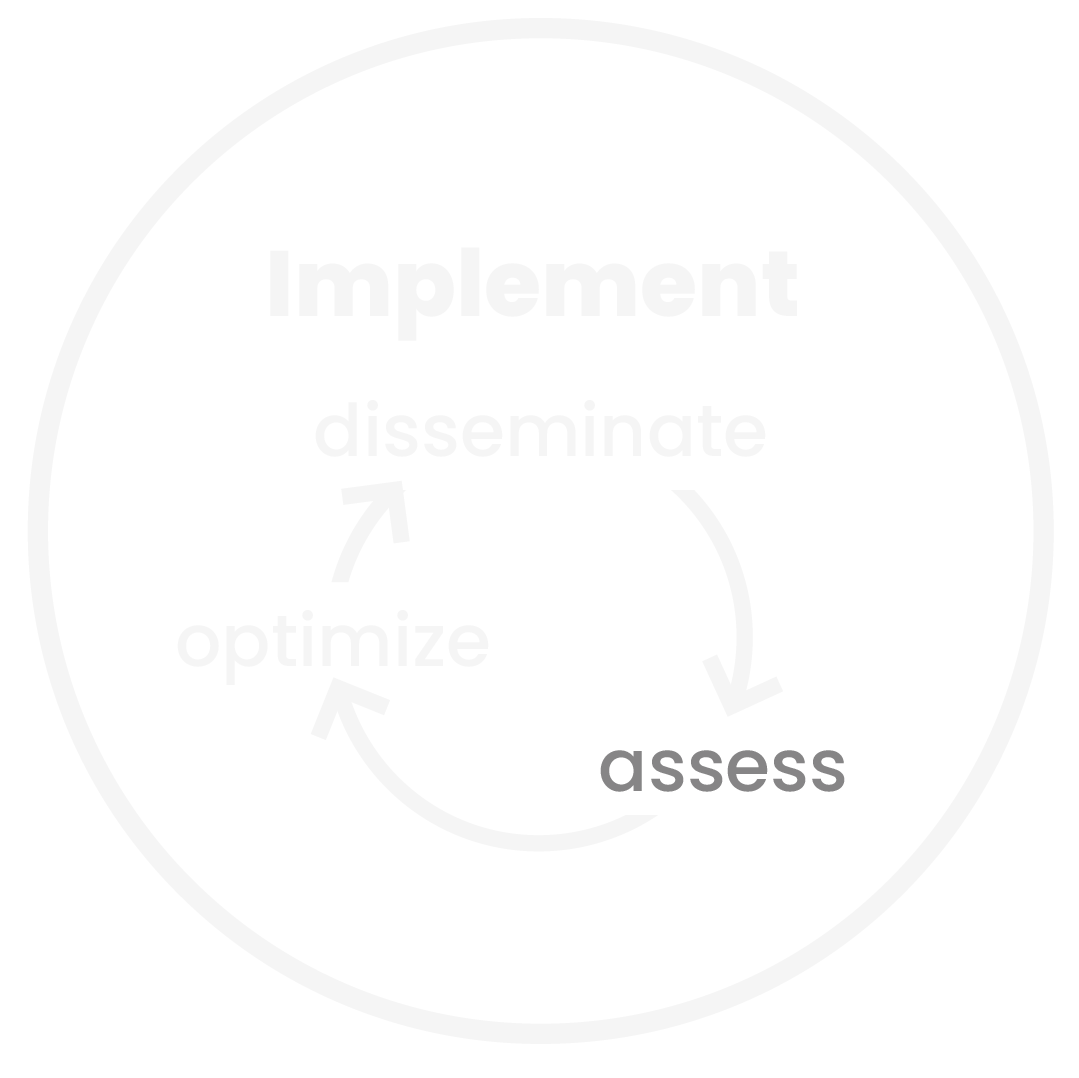 Assess
Are we reaching our priority audience?
Are the communications having the intended impact?
Are there any unexpected or unintended consequences? 
We also want to consider how we can check our assumptions over time and involve the community in ongoing assessment.
Case study:Eye Health, My Health
Eye Health, My Health (EHMH) is the National Eye Institute’s campaign for Black/African American adults that seeks to build knowledge, challenge social norms, and address specific barriers to eye health care.
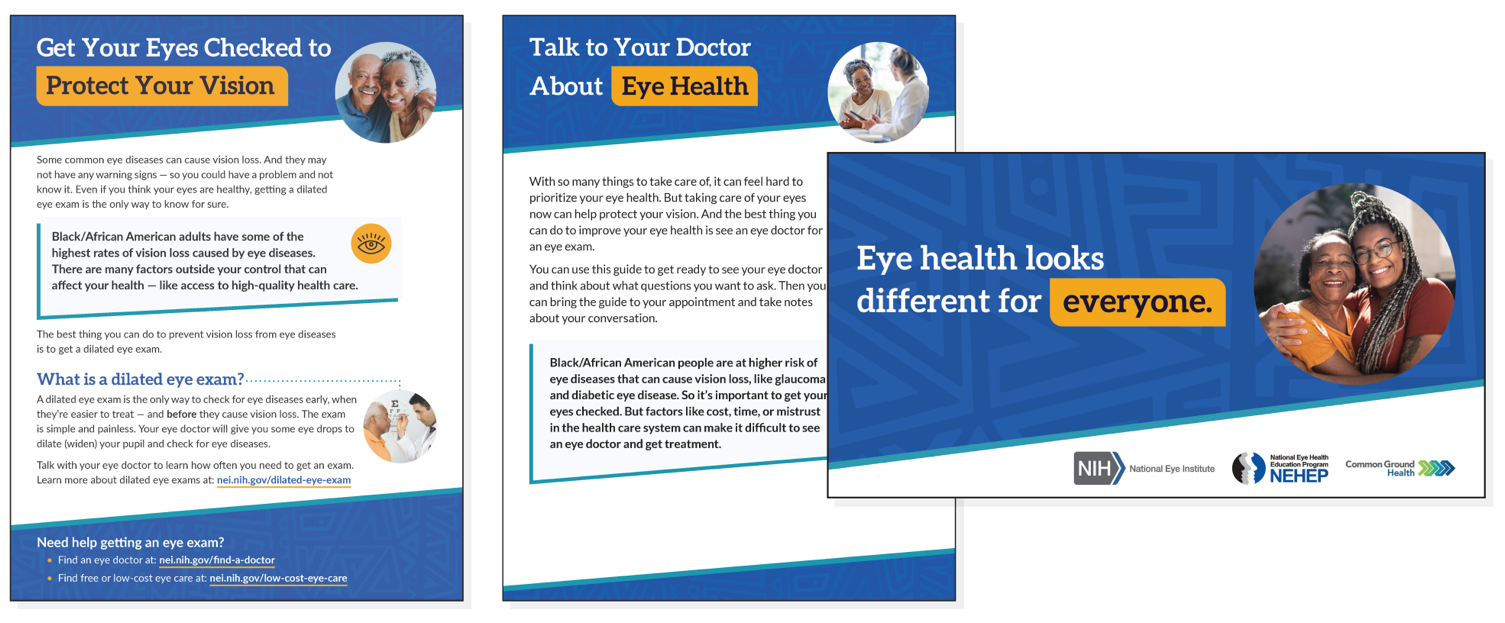 EHMH Community Pilot
The community pilot program allowed us to:
Empathize with our primary and secondary audiences and understand their information needs and communication preferences
Co-create materials with secondary audience who work closely with our primary audience
Gather direct feedback from primary audience to assess impact
Optimize approach and materials for engaging with primary audience
Evaluate outreach strategies to prepare to scale campaign nationally
Additional Resources
NNLM — Health Literacy Framework
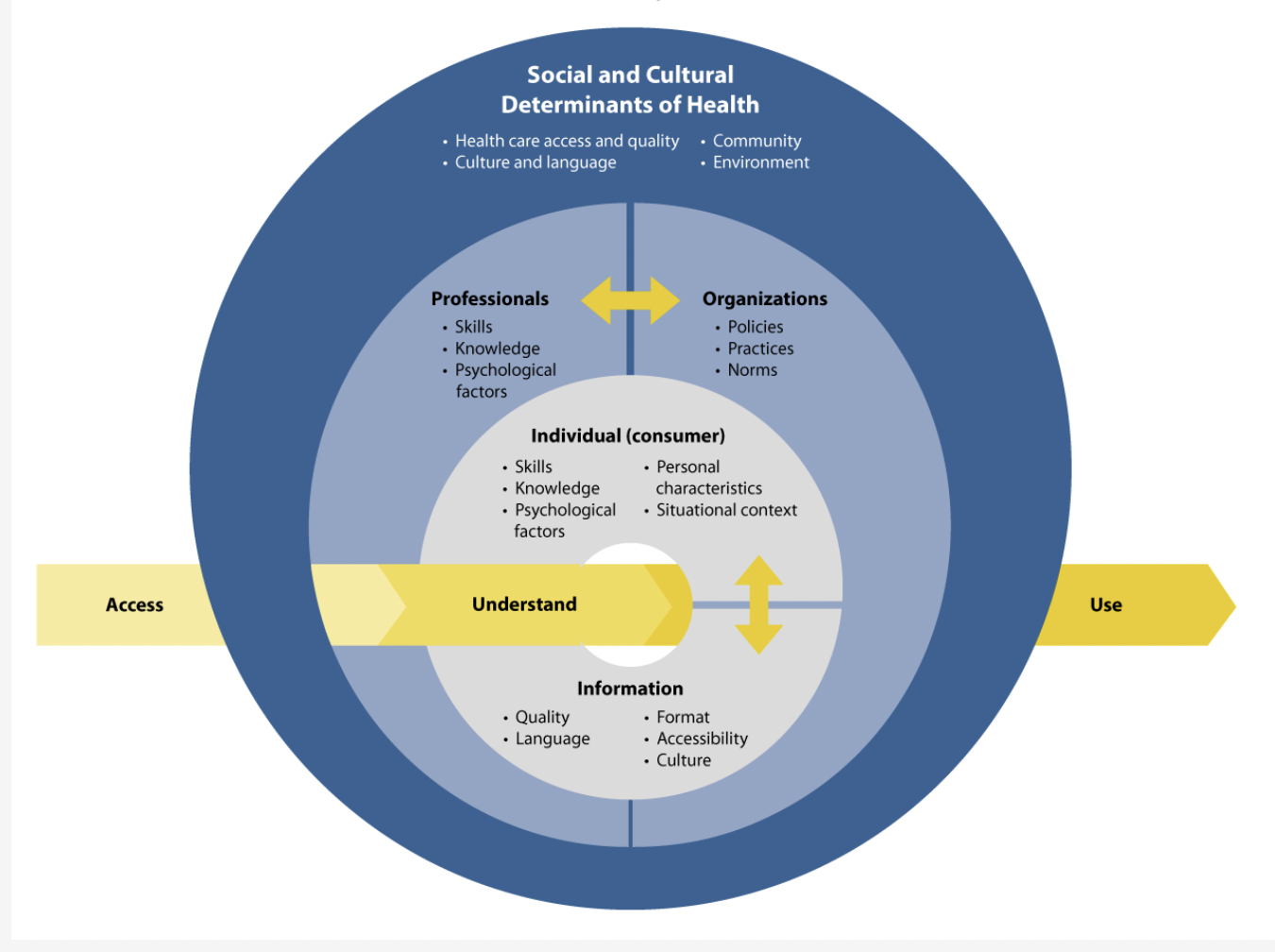 [Speaker Notes: Could consider including this as a tool at the end instead of a case study.]
NLM — HEMAT
Developed Health Education Materials Assessment Tool (HEMAT)
Assessed literature scan to identify visual communication best practices 
Conducted IDIs with SMEs and with consumers with limited health literacy skills
Developed 508c tools in English and Spanish to 
assess understanding 
determine if material can be designated as easy-to-read
Using the HEMAT
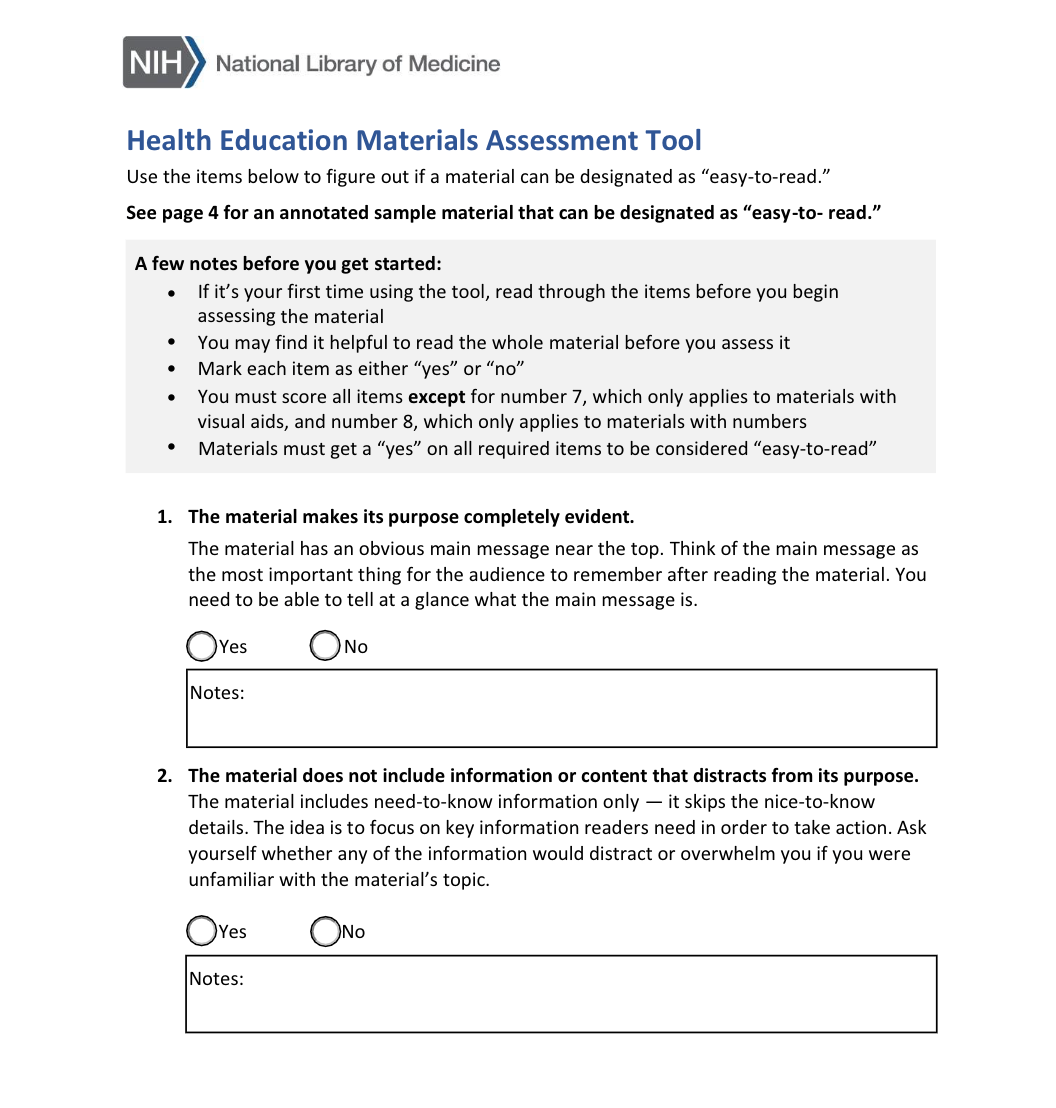 The assessment tool is 8 yes-or-no questions, 2 of which are optional.
To be considered easy-to-read, a material must get a “yes” on all required items.
Recap of Learning Objectives
At the end of this webinar, you will be able to: 
Describe the phases of the equity-centered health communication framework
Understand the characteristics of inclusive health communication products
Name strategies for developing more equitable and inclusive health communication materials and products
References
Simon, M. A., O’Brian, C. A., Nava, M., Dahdouh, R., Wafford, Q. E., Mack, S., & Holmes, K.L. (2021). Public Libraries as Key Partners for Advancing Health Equity. American Journal of Public Health, 111(1), 40–42. https://doi.org/10.2105/ajph.2020.306004
CDC. (2021, April 26). Libraries as Partners in Health Literacy. Centers for Disease Control and Prevention. https://www.cdc.gov/healthliteracy/education-support/libraries.html ‌
Questions?
We Heart Health Literacy
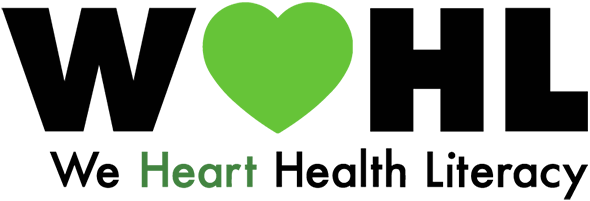 Subscribe at communicatehealth.com
Thank you!